Презентация на тему:
«Зима и зимние забавы»
Зима – самое белоснежное и сказочное время года. Это белоснежный снег, кружевные снежинки и долгожданный праздник – Новый Год.
Зима как и другие времена года состоит из трех месяцев
Декабрь
Январь
Февраль
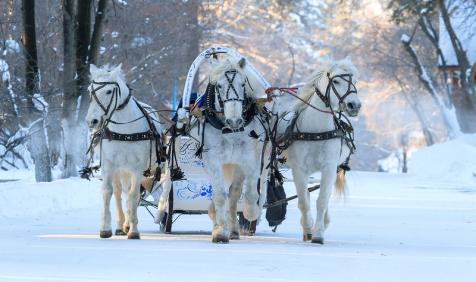 Зима пора для забав
Какие они бывают
Снег да метели,Смех да веселье,Лыжи да коньки,Пожалуйте, пожалуйтеИграть в снежки!
Лепим мы снеговика,Крутим гладкие бока!Эй! Ребята! С ним дружите,Нос - морковку подарите!Если прочь отступит стужа,Он растает – будет лужа...Но пока стоит на местеИ доволен, что мы вместе!
Снежный ком и снежный ком, Я построю снежный дом. В доме снежная кровать, На кровать я лягу спать. Мне приснится снежный сон, Как ушастый снежный слон Идёт по лесу снежному, Жуёт морковку свежую.
Чтоб зимою не скучать,Надо всем коньки достать -И на лёд! Вперёд, вперёд,Отправляемся в полёт!Разбежались, покатились,Осторожно покружились.Сила, счастье, красота,И паденья не беда!
По снежку на санках детиМчатся с горки, словно ветер.Кто боится в снег свалиться —Пусть на санки не садится.
Хоккей – это сила,Хоккей – это мощь,Хоккей – это радость,
Хоккей – это злость.Ты шайбу возьмёшь,Побежишь, обведешь,И с силой бросаешь,И гол забиваешь!
На лыжах еду с горки,От радости кричу.Тряхнуло на пригорке,И я лечу, лечу.
Мы поможем птичкам:
Воробьям, синичкам.
Им кормушку смастерим
И к карнизу  прикрепим.
 
Прямо из окошка.
Мы насыплем крошки
И смешаем их с зерном.
Сало выложим потом.
Посмотрите-ка, ребята,Все вокруг покрыла вата!А в ответ раздался смех:— Это выпал первый снег.
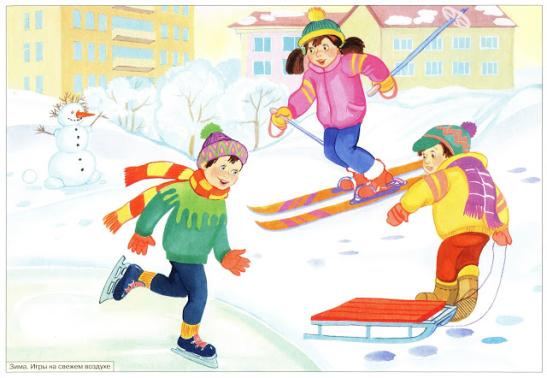 Саньке – санки, Лизе – лыжи,Кольке — клюшки и коньки.Наступили для детишекБлагодатные деньки.
Снег в лесу и на аллеях,И река покрылась льдом.Одевайтесь потеплее-И на улицу бегом!
Спасибо за внимание.